Московский институт электроники и математики им. А.Н. Тихонова
Москва
01.03.2024 г.
Департамент электронной инженерии
Доклад «Методы оценки показателей безотказности электронных модулей в разных странах»



Докладчик Цветков Вячеслав Эдуардович, магистрант 2 г. о. НИУ ВШЭ
Научно-учебная группа «Управление надежностью на предприятиях»Доклад подготовлен в ходе проведения исследования Проект № 24-00-024 «Развитие методов прогнозирования показателей надежности электронных модулей» в рамках Программы «Научный фонд Национального исследовательского университета «Высшая школа экономики» (НИУ ВШЭ)» в 2024 г.
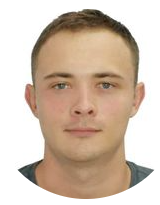 Московский институт электроники и математики им. А.Н. Тихонова
Управление надежностью на предприятиях
Методы оценки показателей безотказности электронных модулей в разных странах
/19
Актуальность
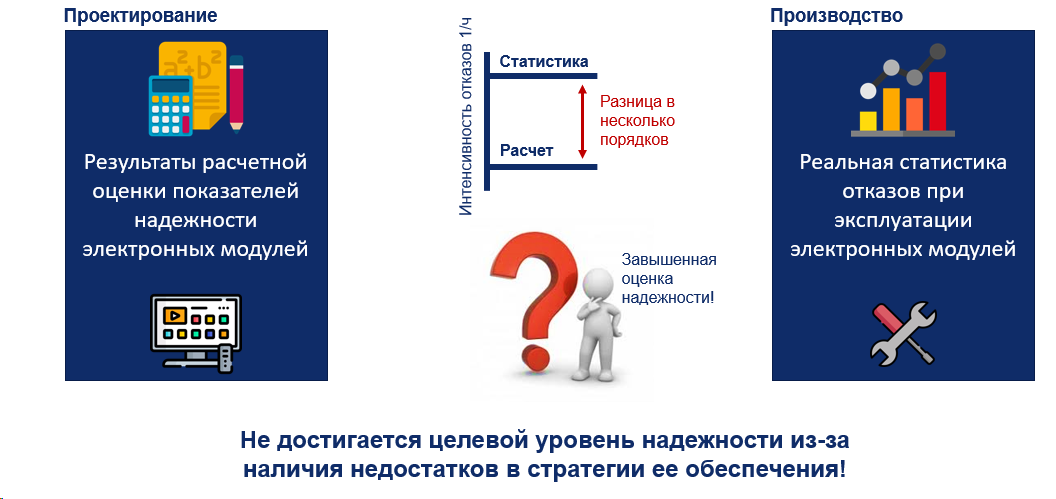 Московский институт электроники и математики им. А.Н. Тихонова
Управление надежностью на предприятиях
Методы оценки показателей безотказности электронных модулей в разных странах
/19
Показатели безотказности
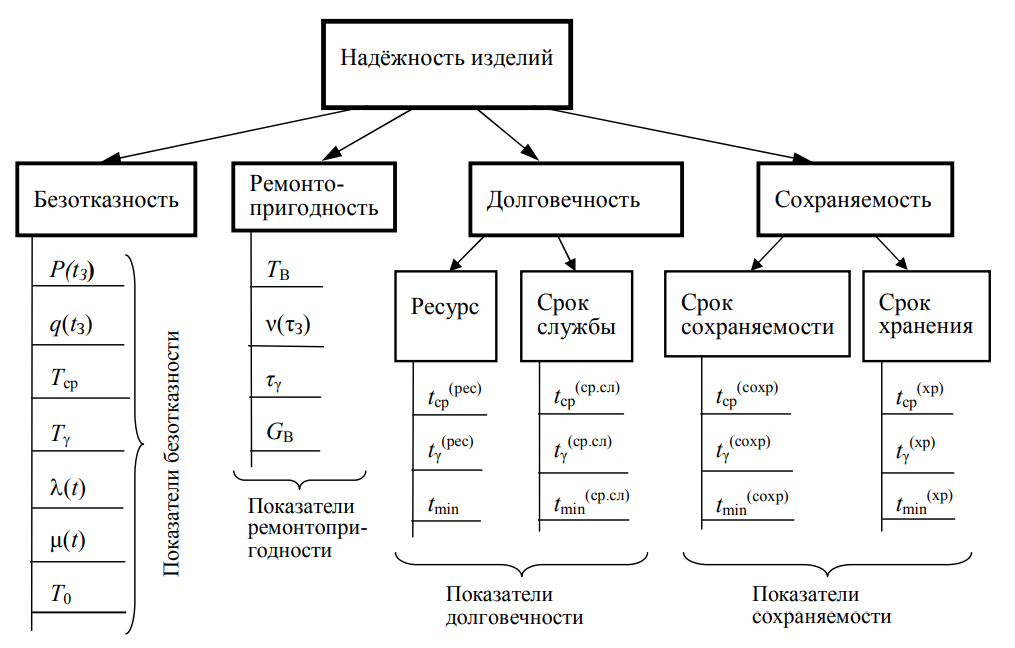 Московский институт электроники и математики им. А.Н. Тихонова
Управление надежностью на предприятиях
Методы оценки показателей безотказности электронных модулей в разных странах
/19
Методы оценки надежности ЭМ 1 уровня
Уточненный расчет
Надёжность ЭРИ 2006
отдельные «сложные» ЭРИ
большинство «обычные» ЭРИ
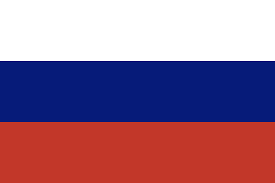 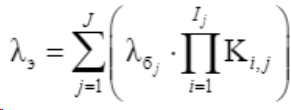 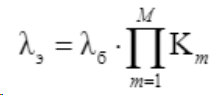 базовая интенсивность отказов ЭРИ
коэффициент качества производства РУ
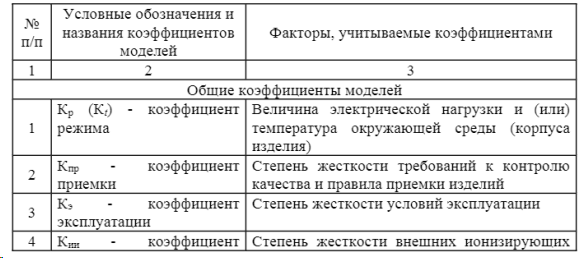 интенсивность отказов ЭРИ
Московский институт электроники и математики им. А.Н. Тихонова
Управление надежностью на предприятиях
Методы оценки показателей безотказности электронных модулей в разных странах
/19
Недостатки подхода
Надёжность ЭРИ 2006
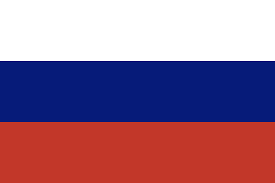 XVIII Международная отраслевая научно-техническая конференция «Технологии информационного общества»
Управление надежностью на предприятиях
Методы оценки показателей безотказности электронных модулей в разных странах
/19
Методы оценки надежности ЭМ 1 уровня
RIAC-HDBK-217Plus
прогнозируемая интенсивность отказов ПО в месяц
первоначальная оценка интенсивности отказов
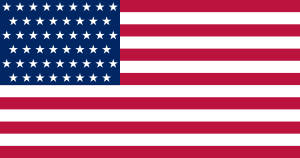 коэффициенты, учитывающие различные виды отказов
константы для каждого вида отказов
рейтинг процесса для i-го вида отказов, принимающий значения от 0 до 1
XVIII Международная отраслевая научно-техническая конференция «Технологии информационного общества»
Управление надежностью на предприятиях
Методы оценки показателей безотказности электронных модулей в разных странах
/19
Недостатки подхода RIAC-HDBK-217Plus
RIAC-HDBK-217Plus
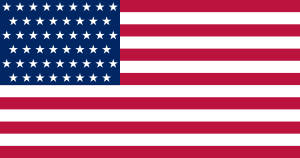 Отсутствует:
структурированность вопросов.
указание на НТД.
направленность вопросов.
изменение весовых коэффициентов вопросов в зависимости от важности требований для конкретного РУ (усредненные значения).
автоматизация анализа результатов аудита и оценки КА.
разработчик и внешний эксперт не участвуют в процессе оценки КА.
оценка проводится по результатам полной разработки РУ (без контроля этапов разработки)
XVIII Международная отраслевая научно-техническая конференция «Технологии информационного общества»
Управление надежностью на предприятиях
Методы оценки показателей безотказности электронных модулей в разных странах
/19
Методы оценки надежности ЭМ 1 уровня
FIDES
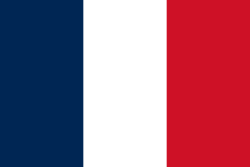 продолжительность i-ой фазы в течение одного года
XVIII Международная отраслевая научно-техническая конференция «Технологии информационного общества»
Управление надежностью на предприятиях
Методы оценки показателей безотказности электронных модулей в разных странах
/19
Методы оценки надежности ЭМ 1 уровня
Siemens SN29500
интенсивность отказов i-го ЭРИ
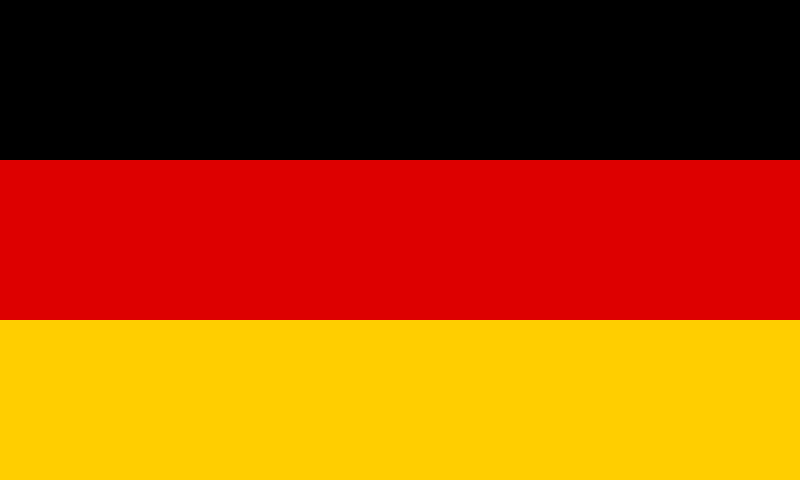 коэффициенты зависимости от разных видов отказов
XVIII Международная отраслевая научно-техническая конференция «Технологии информационного общества»
Управление надежностью на предприятиях
Методы оценки показателей безотказности электронных модулей в разных странах
/19
Методы оценки надежности ЭМ 1 уровня
Siemens SN29500
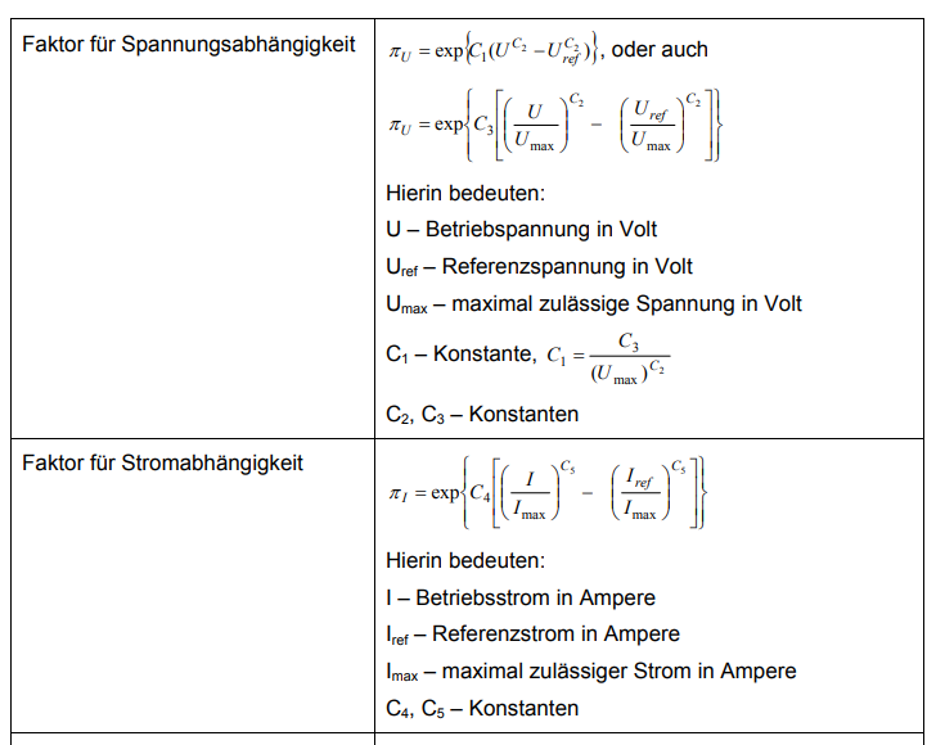 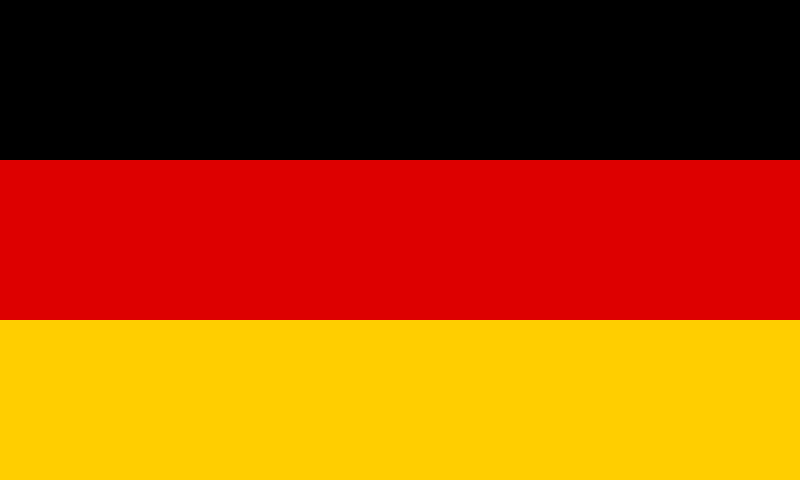 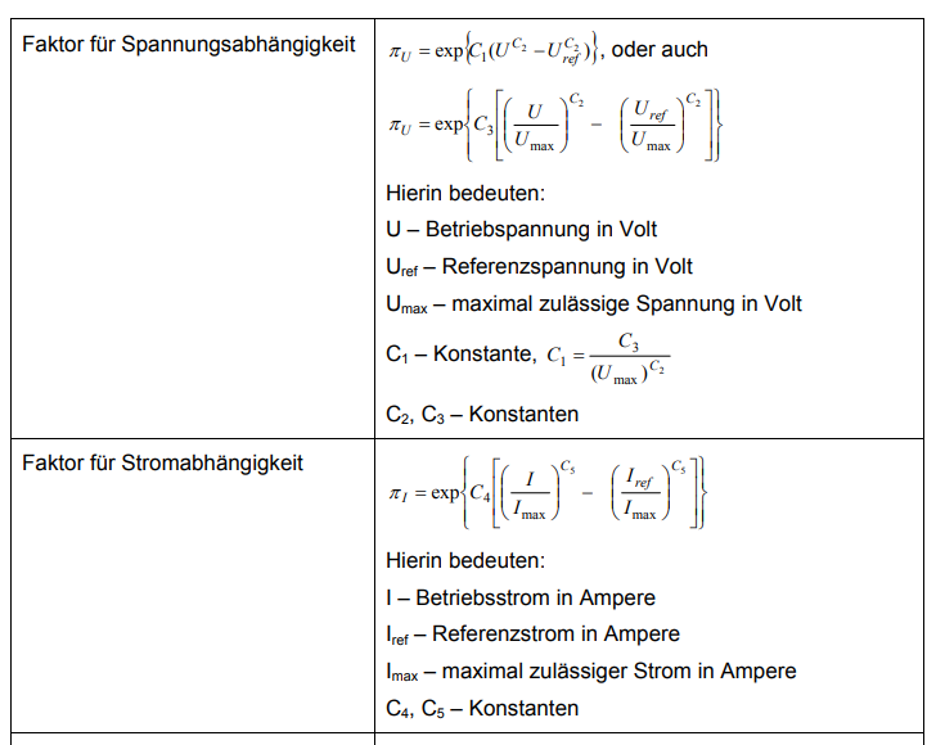 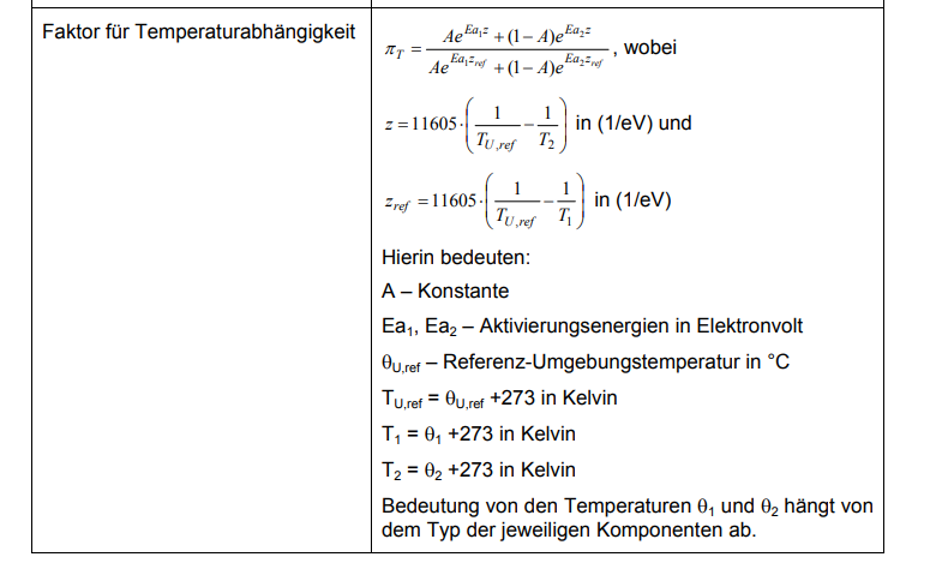 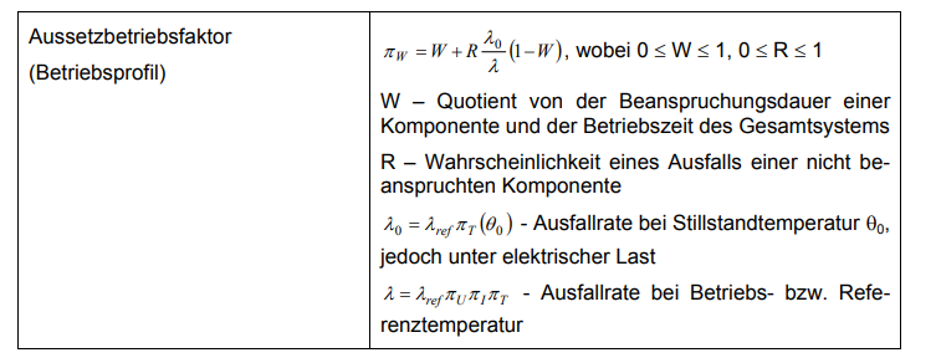 XVIII Международная отраслевая научно-техническая конференция «Технологии информационного общества»
Управление надежностью на предприятиях
Методы оценки показателей безотказности электронных модулей в разных странах
/19
Методы оценки надежности ЭМ 1 уровня
Chinese Standard GJB/z 299B
количество классов ЭРИ в составе ЭМ1
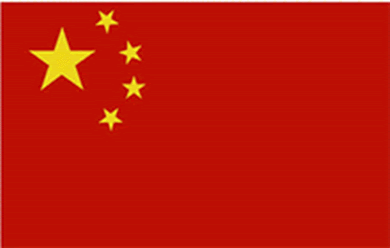 интенсивность отказов ЭРИ i-го типа
интенсивность отказов ЭМ1
количество ЭРИ i-го типа в составе ЭМ1
Московский институт электроники и математики им. А.Н. Тихонова
Москва
01.03.2024 г.
Департамент электронной инженерии
Доклад «Методы оценки показателей безотказности электронных модулей в разных странах»



Докладчик Цветков Вячеслав Эдуардович, магистрант 2 г. о. НИУ ВШЭ
Научно-учебная группа «Управление надежностью на предприятиях»Доклад подготовлен в ходе проведения исследования Проект № 24-00-024 «Развитие методов прогнозирования показателей надежности электронных модулей» в рамках Программы «Научный фонд Национального исследовательского университета «Высшая школа экономики» (НИУ ВШЭ)» в 2024 г.
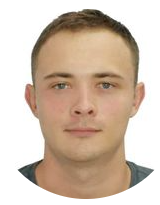